Epidemiology and prevention part 2
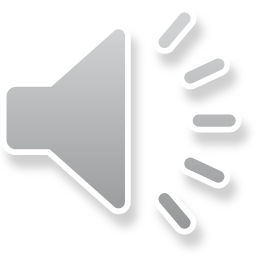 Levels of prevention
4 levels of prevention:
Primordial
Primary
Secondary
Tertiary
Contributes the most to health and wellbeing of the whole population!
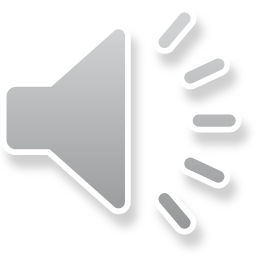 Secondary prevention
Aims to cure patients and reduce the more serious consequences of disease through early diagnosis and treatment.
Can be applied only to diseases in which the natural history includes an early period when it is easily identified and treated.
2 requirements for useful secondary prevention programs
 1. A safe and accurate method of detection of diseases ( prefereably at a preclinical stage).
 2. Effective methods of intervention.
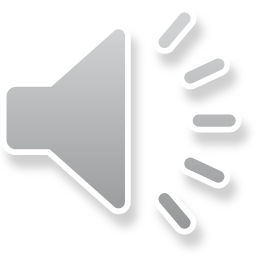 Secondary prevention
Examples
Screening for cervical cancer
Screening for phenylketonuria in newborn children
Blood pressure measurements and treatment of hypertension in middle aged and elderly people.
Chest x-rays for diagnosis of Tb.
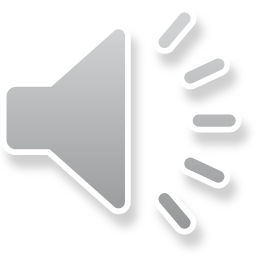 Screening
Is the process by which unrecognized diseases or defects are identified by tests that can be applied rapidly on a large scale.
It sorts out healthy people from those who may have
 the disease
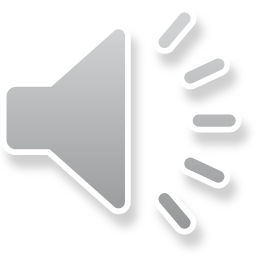 Screening
There are different types of screening:
 Mass screening involves the screening of a whole population.
 Multiple or multiphasic screening involves the use of a variety of screening tests on the same occasion.
 Targeted screening of groups with specific exposures, often used in environmental and occupational health.
 Case-finding or opportunistic screening is restricted to patients who consult a health practitioner for some other purpose.
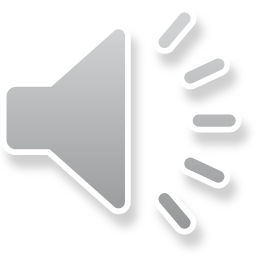 Screening
There are certain criteria that should be met before a screening program is done.
Disease:        serious, high prevalence of preclinical stage, natural history understood, long period between first signs  and overt disease.
Diagnostic test:      sensitive and specific, simple and cheap, safe and acceptable, reliable.
Diagnosis and treatment:      facilities are adequate, effective, acceptable and safe treatment available.
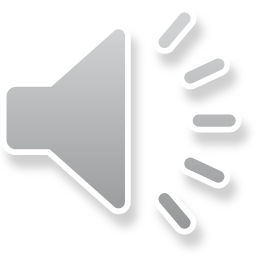 Screening
The test should be reliable: i.e the test provides consistent results!

The test should be valid: if it correctly categorizes people into groups with and without disease-as measured by its sensitivity and specificity.
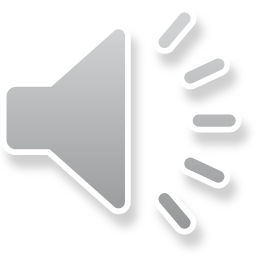 Sensitivity and Specificity
Disease status
Present             Absent             Total
+VE
a                            b           a+b
Screening test
-VE
c                             d           c+d
total
a+c                    b+d        a+b+c+d
a= no. of true positives, b= no. of false positives,
c= no. of false negatives, d= no. of true negatives
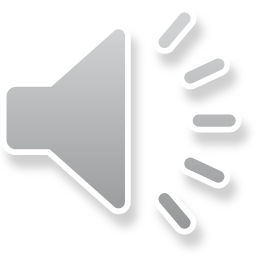 Sensitivity and Specificity
Disease status
Present             Absent             Total
+VE
a                            b           a+b
Screening test
-VE
c                             d           c+d
total
a+c                    b+d        a+b+c+d
sensitivity = probability of a positive test in people with the disease. a/ (a+c)
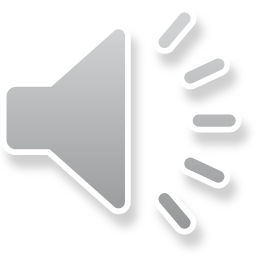 Sensitivity and Specificity
Disease status
Present             Absent             Total
+VE
a                            b           a+b
Screening test
-VE
c                             d           c+d
total
a+c                    b+d        a+b+c+d
Specificity= probability of a negative test in people without the disease. d/ (b+d)
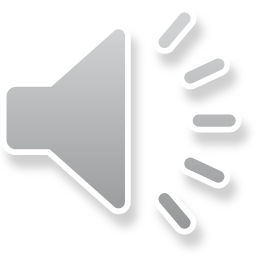 Sensitivity and Specificity
Disease status
Present             Absent             Total
+VE
a                            b           a+b
Screening test
-VE
c                             d           c+d
total
a+c                    b+d        a+b+c+d
Positive predictive value= probability of the person having the disease when the test is positive. a/a+b
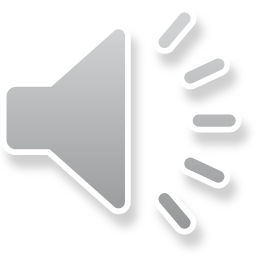 Sensitivity and Specificity
Disease status
Present             Absent             Total
+VE
a                            b           a+b
Screening test
-VE
c                             d           c+d
total
a+c                    b+d        a+b+c+d
Negative predictive value= probability of the person not having the disease when the test is negative. d/(c+d)
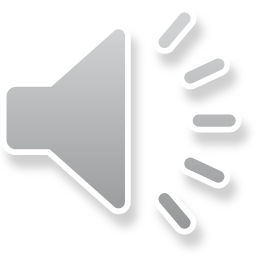 Example
Disease status
Present             Absent             Total
+VE
50                         50               100
Screening test
-VE
50                          1850        1900
total
100                      1900         2000
Sensitivity: 50/100= 50%
Specificity: 1850/1900= 97.4%
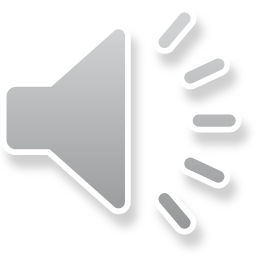 Example
Disease status
Present             Absent             Total
+VE
50                         50               100
Screening test
-VE
50                          1850        1900
total
100                      1900         2000
Positive predictive value: 50/100= 50%
Negative predictive value: 1850/1900= 97.4%
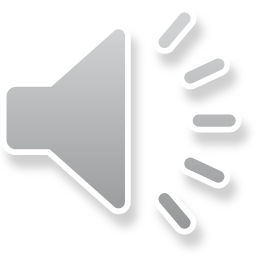 Sensitivity and Specificity
Screening test- both highly sensetive and highly specific??
   if     sensitivity- then increase in the number of false positives.- i.e decreasing specificity.
 reducing the strictness of the criteria for a  positive test increases sensitivity but decreases specificity.
 increasing the strictness  does the opposite!
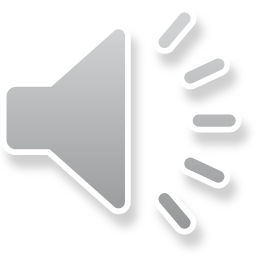 Sensitivity and Specificity
Decision  depends on the consequences of identifying false negatives and false positives.
 e.g.- for a serious condition in newborns better to have high sensitivity and to accept the increased cost of a high number of false positives (reduce specificity).
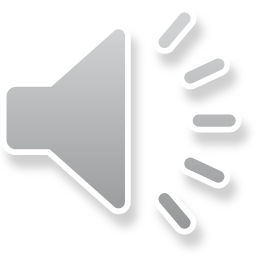 Predictive value
Is determined by sensitivity, specificity and also by the prevalence of the preclinical disease.
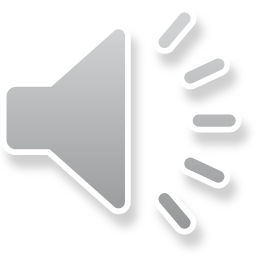 Tertiary prevention
Aimed at reducing the progress or complications of established disease.
Mainly to reduce disabilities.. Minimize suffering!
Examples
Rehabilitation of patients with strokes, injuries, poliomyelitis
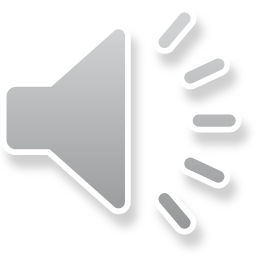 Conclusions
Epidemiology identifies risk factors for disease and so it is important for prevention.
There are 4 levels of prevention, primary prevention is the most effective populationwise.
There are 2 main strategies for primary prevention: population and high risk strategy.
Screening is a good tool to identify an unrecognized disease and so prevent its progression.
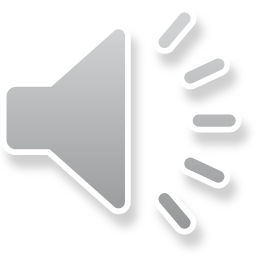